第二单元
第1课 有机化合物的结构
第2课时：同分异构体
思考
戊烷（C5H12）可能的结构有哪些？
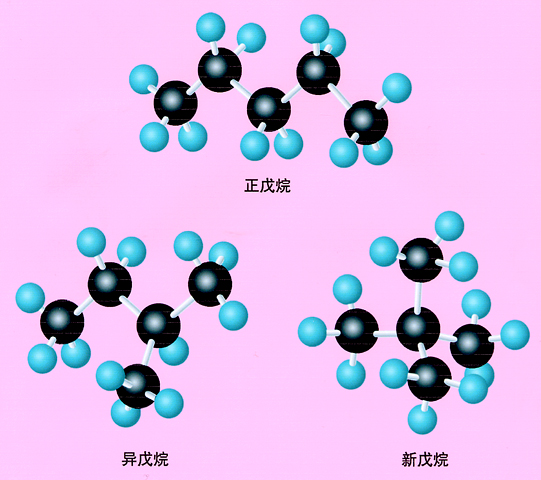 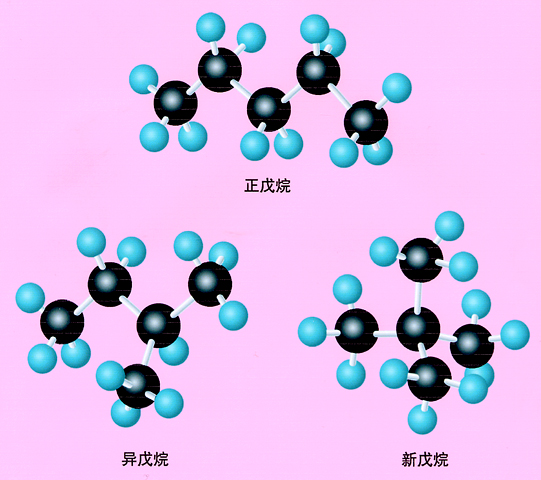 同分异构现象与同分异构体
同分异构现象与同分异构体
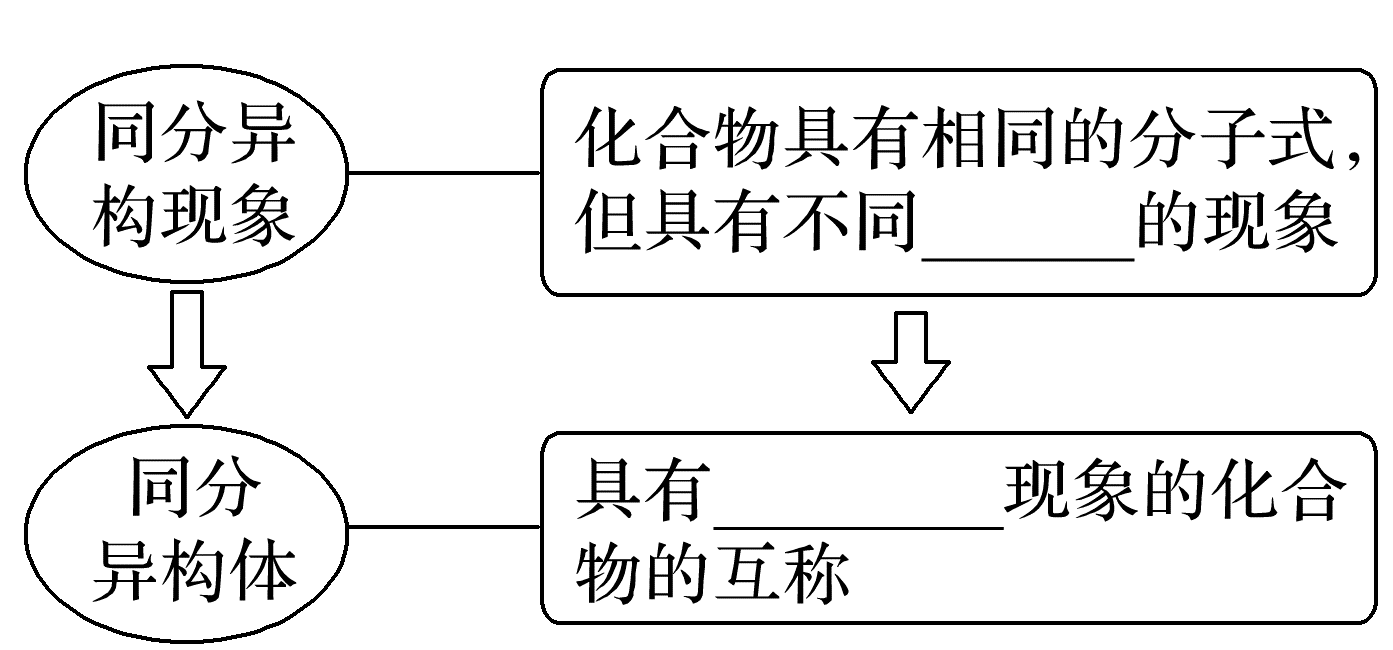 结构
同分异构
有机化合物中碳原子数目越多，其同分异构体的数目越多。
注意：同分异构体之间的转化是化学变化。
同分异构现象与同分异构体
1、碳链异构
正丁烷：CH3CH2CH2CH3异丁烷：
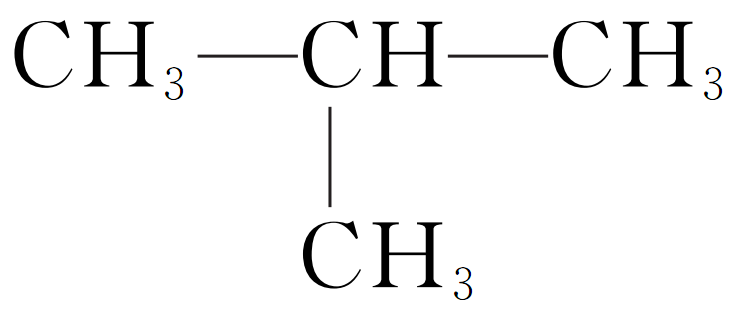 碳链骨架不同
同分异构现象与同分异构体
2、位置异构
1-丁烯：CH2=CH—CH2—CH3
2-丁烯：CH3—CH=CH—CH3
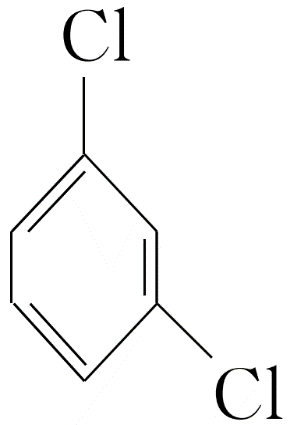 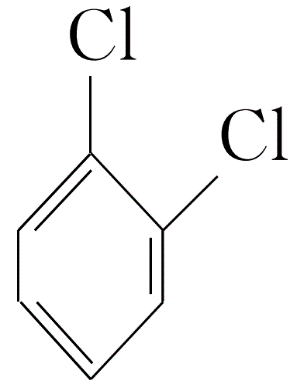 官能团或取代基在碳骨架(碳链或碳环)上位置不同
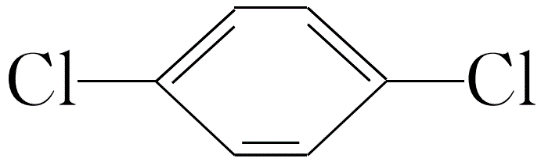 对二氯苯
邻二氯苯     间二氯苯
同分异构现象与同分异构体
3、官能团异构
乙醇：CH3CH2OH
甲醚：CH3—O—CH3
官能团不同
碳链异构、位置异构和官能团异构均属于构造异构。
同分异构现象与同分异构体
4、顺反异构
甲基在双键同一侧的，称为顺式
顺-2-丁烯：
反-2-丁烯：
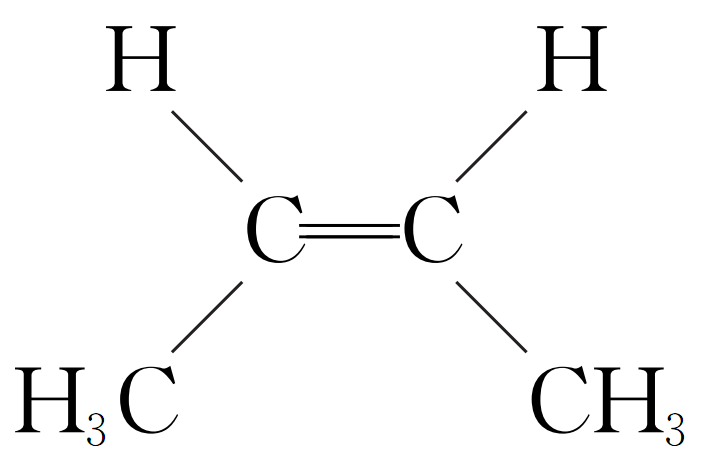 双键碳原子所连的不同原子或基团在空间的排列顺序不同
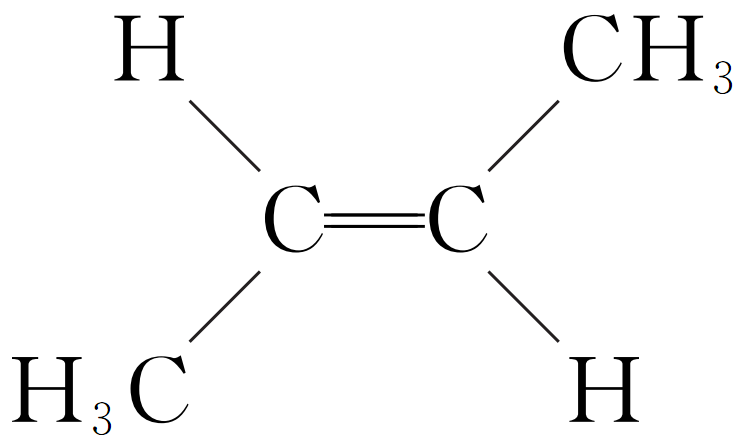 甲基在双键两侧的，称为反式
同分异构现象与同分异构体
顺反异构和对映异构均属于立体异构。
5、对映异构
乳酸：
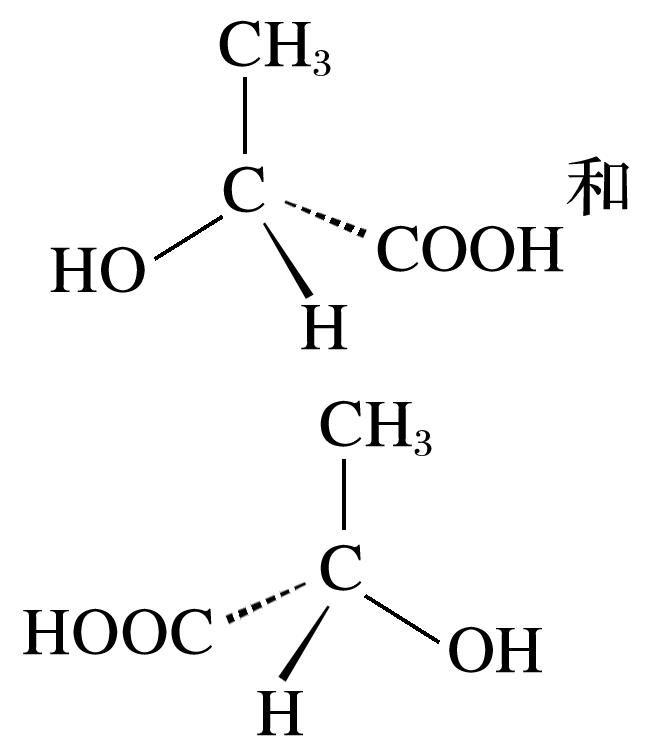 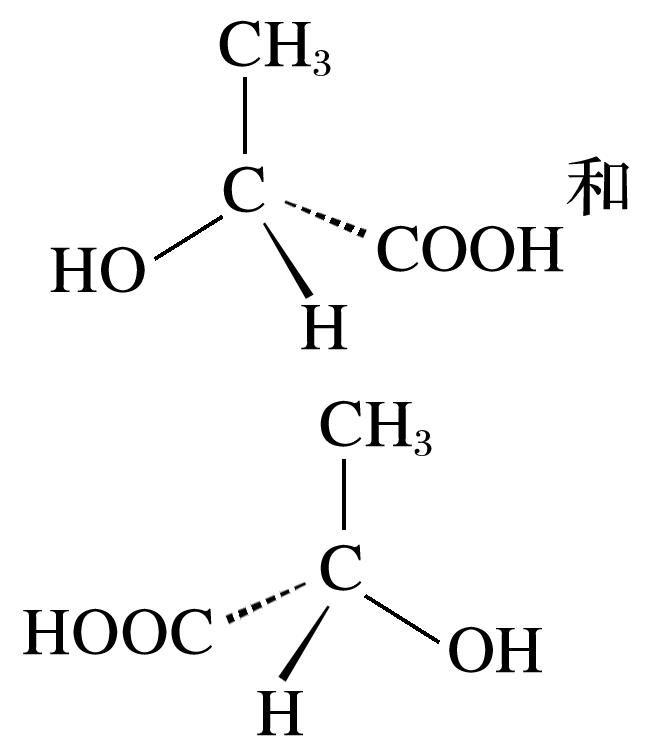 存在手性碳原子，互为镜像，彼此不能重合。
与4个不同的原子或原子团相连的碳原子称为手性碳原子
同分异构现象与同分异构体
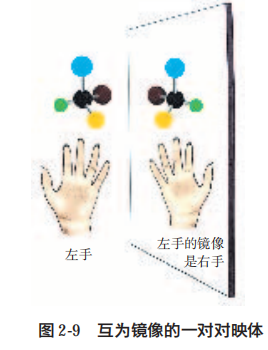 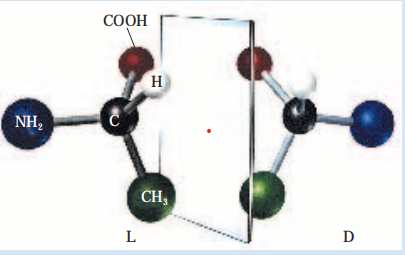 把像D-丙氨酸和L-丙氨酸分子这样，分子不能与其镜像重叠者，称为手性分子。
同分异构现象与同分异构体
同分异构现象与物质性质
(1)同分异构体虽然分子式相同，但结构不同，性质也存在差异，如三种戊烷沸点：正戊烷＞异戊烷＞新戊烷。
(2)天然植物油主要含顺式脂肪酸，因其抗氧化能力差，稳定性不好，人们会将其氢化处理转化为反式脂肪酸。过多食用富含反式脂肪酸的食物易引发肥胖症和心脑血管疾病。
(3)人体剧烈运动后肌肉发酸会分解出乳酸，乳糖发酵也会产生乳酸，这两种乳酸分子构造相同，物理和化学性质相同，但两者互为对映异构体，其旋光性不同，很多药物也都存对映异构现象，其生物活性可能不同。
同分异构体的书写
同分异构体的书写
减碳法(碳链异构)
主链由长到短，支链由整到散，位置由心到边，排布对邻间。
(以C6H14为例)
(1)确定碳链①先写直链：
C—C—C—C—C—C
同分异构体的书写
减碳法(碳链异构)
主链由长到短，支链由整到散，位置由心到边，排布对邻间。
②减少一个碳原子，将其作为支链并移动位置：
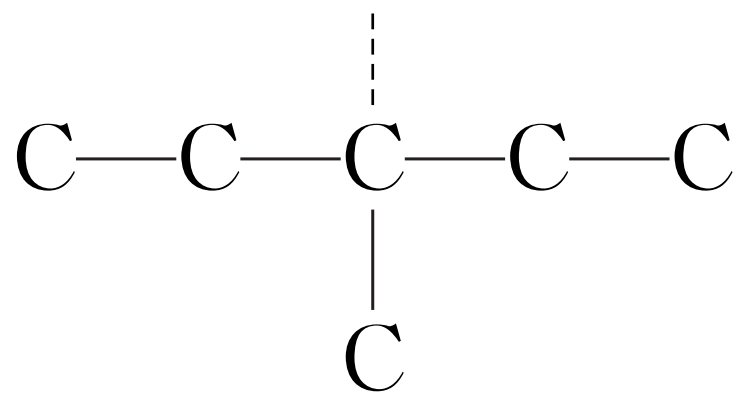 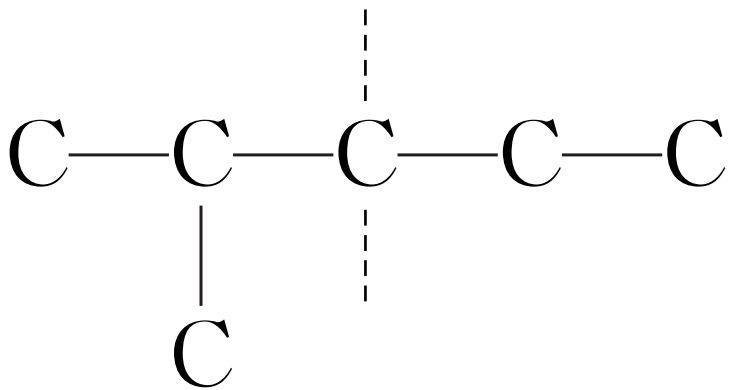 同分异构体的书写
减碳法(碳链异构)
主链由长到短，支链由整到散，位置由心到边，排布对邻间。
③减少2个碳原子，将其作为一个或两个支链并移动位置：
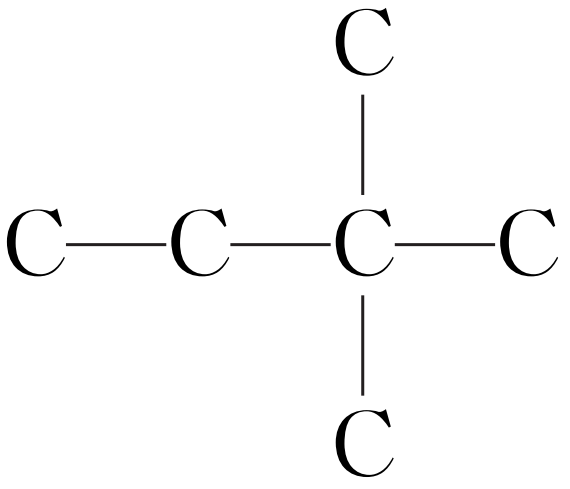 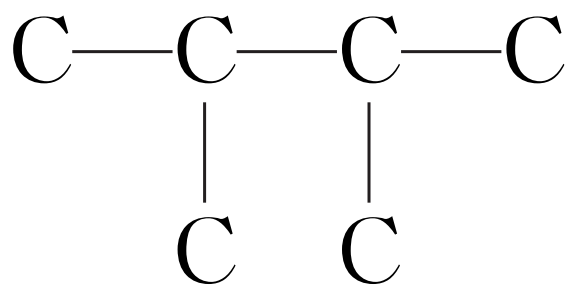 注意：
从主链上取下来的碳原子数，不能多于主链剩余部分的碳原子数。
同分异构体的书写
减碳法(碳链异构)
主链由长到短，支链由整到散，位置由心到边，排布对邻间。
(2)补写氢原子：根据碳原子形成4个共价键，补写各碳原子所结合的氢原子。
C6H14共有5种同分异构体。
CH3CH2CH2CH2CH2CH3、
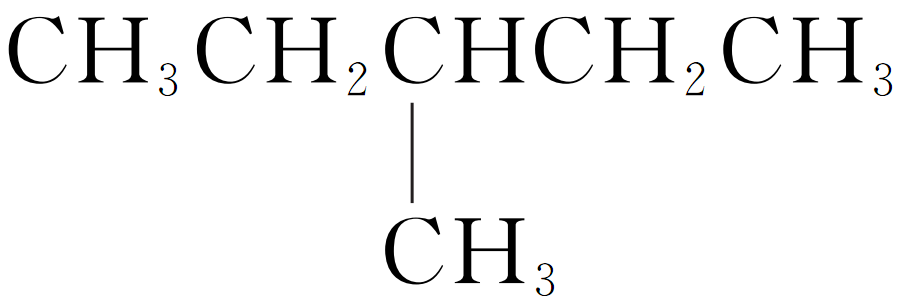 (CH3)2CHCH2CH2CH3、CH3CH2C(CH3)3、CH3)2CHCH(CH3)2
同分异构体的书写
烯烃(或炔烃)同分异构体的书写
Ω——不饱和度或缺氢指数
Ω=
有机物含碳数对应烷烃氢原子数-实际氢原子数
有机物含碳数x2+2-氢原子数
2
2
=
烷烃分子中饱和程度最大， 规定其 Ω =0， 其它有机物分子和同碳原子数的开链烷烃相比，每少2个H，则不饱和度增加1。
同分异构体的书写
烯烃(或炔烃)同分异构体的书写
①若Ω=0，说明分子是饱和链状结构

②若Ω=1，说明分子中有一个双键或一个环

③若Ω=2，说明分子中有两个双键或一个三键；或一个双键和一个环；或两个环；其余类推

④若Ω≥4，说明分子中很可能有苯环。
同分异构体的书写
不饱和烃同分异构体的书写
(以C4H8为例)
Ω=
=1
说明分子中有一个双键或一个环
10-8
(1)按照烷烃同分异构体的书写步骤，写出可能的碳架结构：
2
C—
C
C—C

C—C
C—C—C—C
C—C
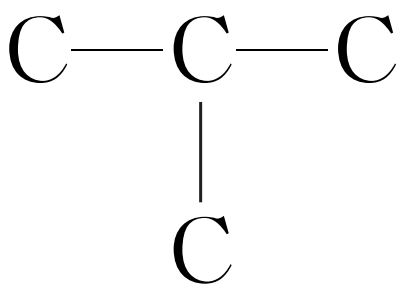 同分异构体的书写
不饱和烃同分异构体的书写
(2)根据碳架结构的对称性和碳原子的成键特点，在碳架上可能的位置添加双键：
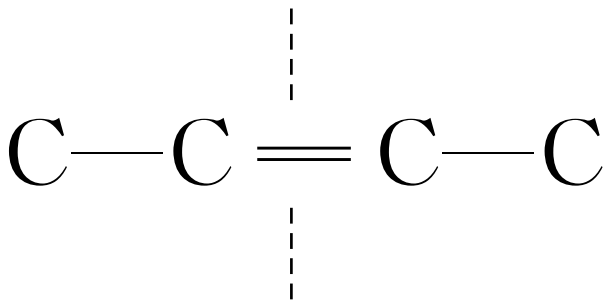 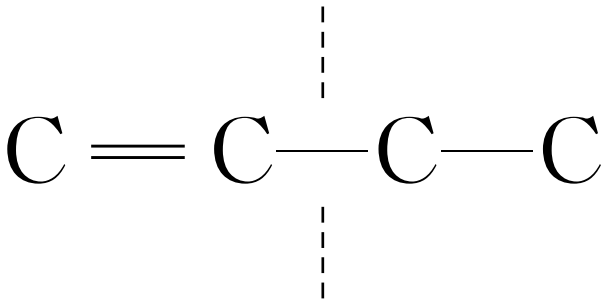 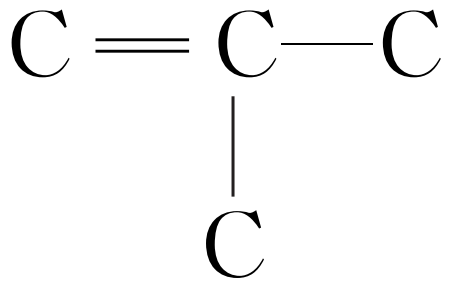 (3)补写氢原子：根据碳原子形成4个共价键，补写各碳原子所结合的氢原子。
C4H8共有5种同分异构体
同分异构体的书写
烃的衍生物同分异构体的书写
Ω=
有机物含碳数x2+2-氢原子数-卤素原子数+氮原子数
1、有机物中的O、S可“视而不见”，不影响Ω
2
2、卤素原子相当于氢原子
3、一个氮原子相当于多一个氢原子
同分异构体的书写
烃的衍生物同分异构体的书写
书写方法：一般按碳链异构→位置异构→官能团异构的顺序来书写。
(以C4H10O为例)
(1)碳链异构：4个碳原子的碳链有2种连接方式：
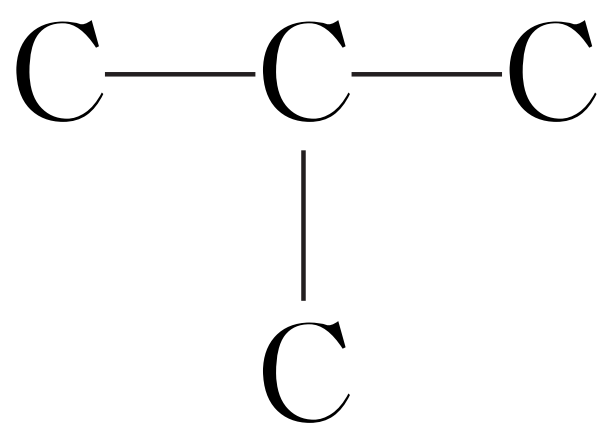 C—C—C—C
同分异构体的书写
烃的衍生物同分异构体的书写
(2)位置异构：对于醇类，在碳链各碳原子上连接烃基，用“↓”表示连接的不同位置。
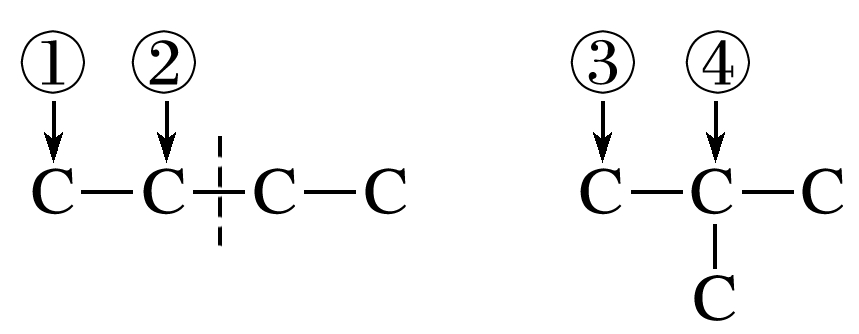 同分异构体的书写
烃的衍生物同分异构体的书写
(3)官能团异构：通式为CnH2n＋2O的有机物在中学阶段只能是醇或醚，对于醚类，位置异构是因氧元素的位置不同而导致的。
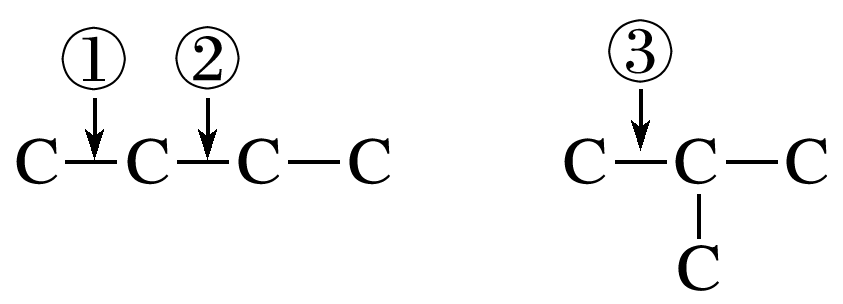 故分子式为C4H10O的有机物共有4种醇和3种醚，共7种同分异构体。
同分异构体数目的判断
同分异构体数目的判断
烃的一元取代物、二元取代物同分异构体数目的判断
(1)烃基数确定一取代产物数目
—CH3、—C2H5各1种；—C3H7：2种；
—C4H9：4种；—C5H11：8种。
(2)替代法
如二氯苯(C6H4Cl2)有3种同分异构体，则四氯苯(C6H2Cl4)也有3种同分异构体(将H替代Cl)。
同分异构体数目的判断
烃的一元取代物、二元取代物同分异构体数目的判断
(3)等效氢法
①同一甲基上的氢原子是等效的。
②同一碳原子上所连甲基上的氢原子是等效的。如新戊烷
的四个甲基是等效的，所有的氢原子都是等效的，
故新戊烷的一氯代物只有一种。
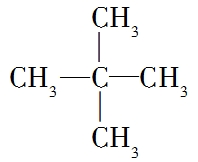 同分异构体数目的判断
烃的一元取代物、二元取代物同分异构体数目的判断
(3)等效氢法
③处于对称位置上的氢原子是等效的。如
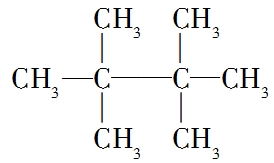 其六个甲基是等效的，18个氢原子都是等效的，因此该物质的一氯代物也只有一种。
同分异构体数目的判断
烃的一元取代物、二元取代物同分异构体数目的判断
(4)组合法
其苯环的一氯代物有3×4＝12种。
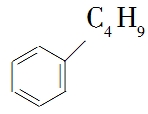 同分异构体数目的判断
烃的一元取代物、二元取代物同分异构体数目的判断
二元取代(移位法)
(1)找出氢原子的种类(等效氢)，一元定位，二元移位。
(2)多元取代(换元法)：有机物中有a个氢原子，若m＋n＝a，则其m元取代物与n元取代物种类相等。
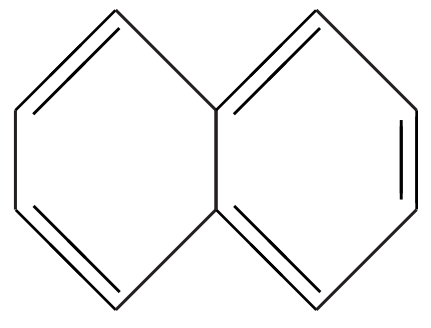 10
有10种二氯取代物，则其六氯取代物有      种。
1、下列化合物中存在顺反异构的是(　　)A．CH2==CH2  	
B．CH2==CCl2C．CH3CH==CHCH2CH3  	
D．(CH3)2C==CHCH3
C
2、下列有关同分异构体的叙述正确的是(　　)A．                           苯环上的一氯取代物有5种
D
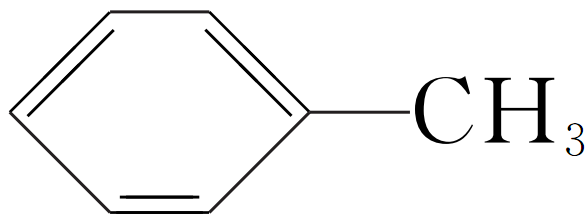 B．丁烷(C4H10)的二氯取代物最多有4种
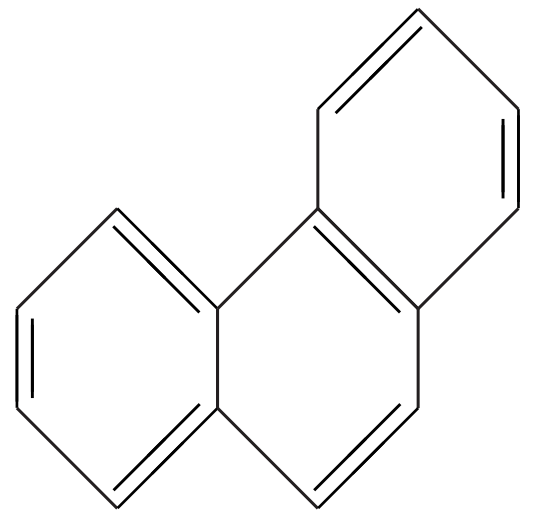 C．菲的结构简式为                   ，其一硝基取代物有10种D．                               和                            互为同分异构体
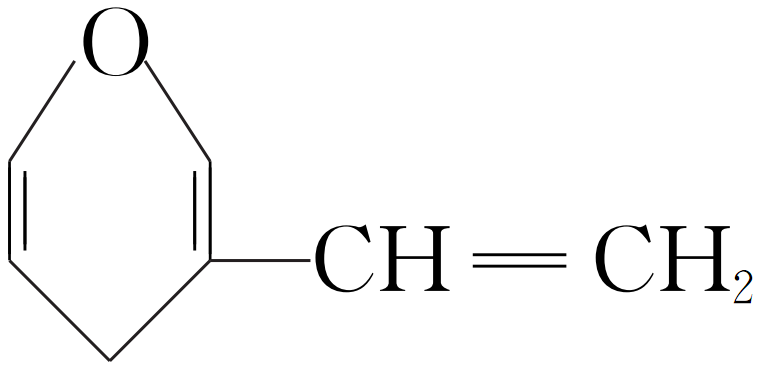 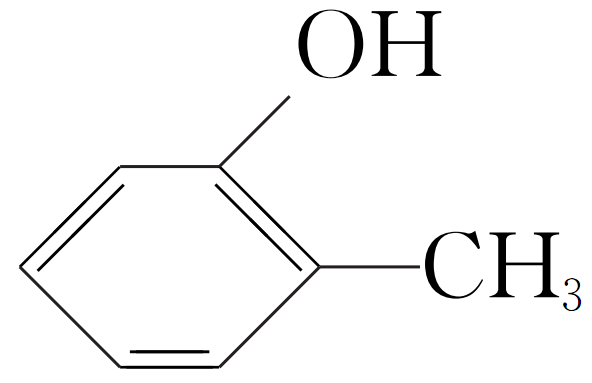 03
01
02
同分异构体数目的判断
同分异构现象与同分异构体
同分异构体的书写
烃的一元取代物、二元取代物同分异构体数目的判断
碳链异构
烷烃同分异构体的书写—减碳法
位置异构
烯烃(或炔烃)同分异构体的书写
官能团异构
顺反异构
烃的衍生物同分异构体的书写
对映异构